Муниципальное бюджетное общеобразовательное учреждение средняя школа с.Большая Поляна Тербунского муниципального района	Мастер-класс на тему:«Психолого-педагогические занятия с элементами тренинга на пути к ГИА»
Подготовила педагог-психолог 
   Батищева И.Н.
Психолого-педагогическое занятие с элементами тренинга - это одна из оптимальных и эффективных форм психологической подготовки выпускников к ГИА.
Тематическое планирование занятий
Режим работы
Время проведения – 3 четверть
Продолжительность занятий – 6 академических часов
Участники – учащиеся 9, 11 классов
Количество участников в группе – до 15 человек
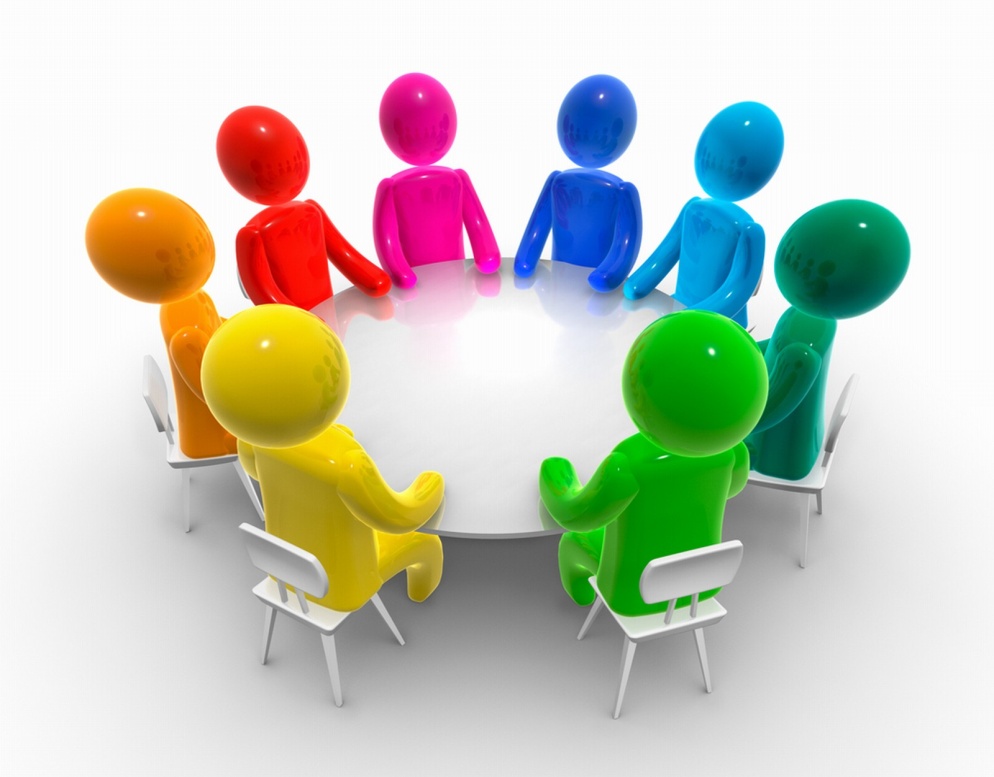 Требования к организации занятия:
Помещение не должно быть слишком маленьким, 
располагаться в том месте, где не будет помех в работе, 
иметь необходимое оборудование;
Размещение участников кругом
Правила работы в группе:
Конфиденциальность: всё, что говорится в группе, не выносится за её пределы;
Искренность;
Придерживаться принципа «здесь и сейчас»:
Правило одного микрофона (один говорит, все слушают);
Не опаздываем и не пользуемся телефонами
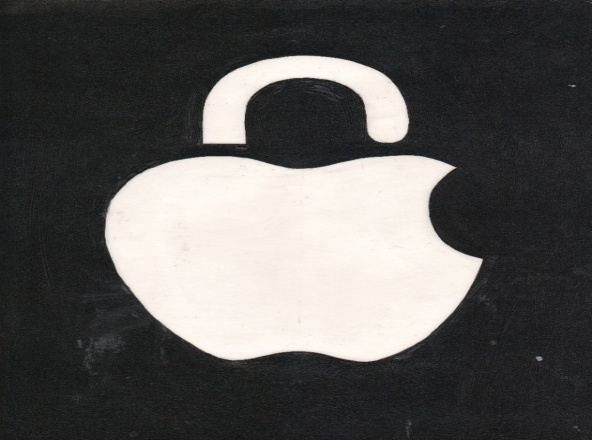 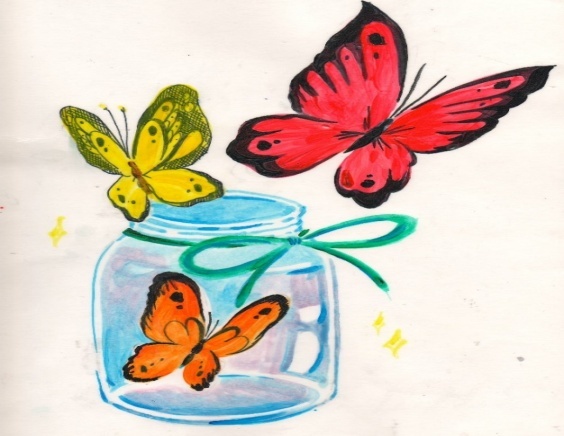 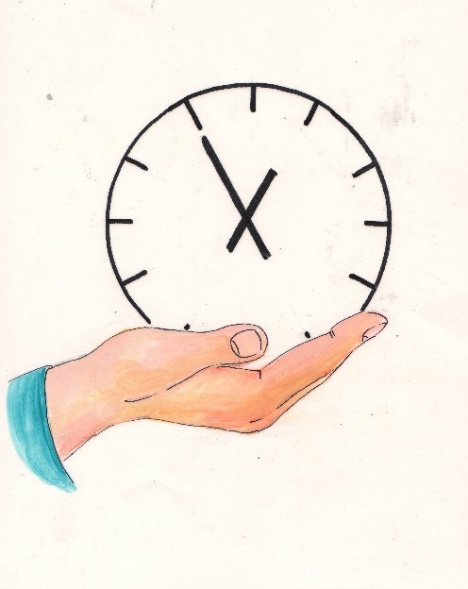 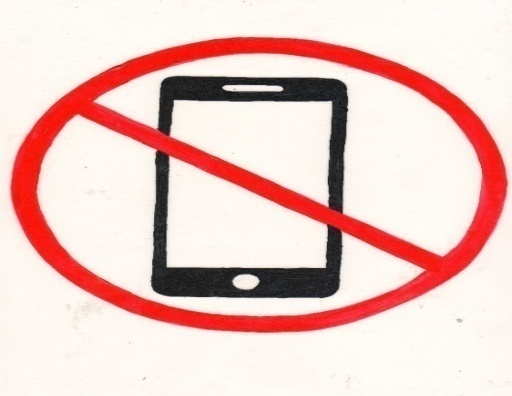 Психолого-педагогическое занятие                    с  элементами тренинга
Тема занятия: «Работаем с негативными установками и
                           страхами».

Цель: проработка тревоги и страха перед экзаменами.
Психолого-педагогическое занятие с элементами тренинга по повышению уровня школьной мотивации
ТЕМА : « Добьемся успехов »
ЦЕЛЬ: Содействие повышению мотивации обучающихся к школьному обучению на основе 
    диагностики и включение в интерактивную работу. .
ЗАДАЧИ:
-  сформировать у детей необходимую позитивную мотивацию.
-  мотивировать детей на учебу через игру.
-  развитие положительного отношения к школе.
 ОБОРУДОВАНИЕ: компьютер, доска, раздаточный материал (мягкая игрушка, листочки бумаги, ручка) .
Ход занятия:
1.Подготовительный этап :
    -Здравствуйте ребята!
Сегодня наше занятие мы начнем с познания себя, узнаем на каком уровне находится наше желание
    учиться, иначе какова наша мотивация к обучению.
  -Для этого мы проведем диагностику.
  (Диагностика школьной мотивации учащихся )
   Инструкция для учащихся : В каждом из вопросов выбери 
    один ответ.
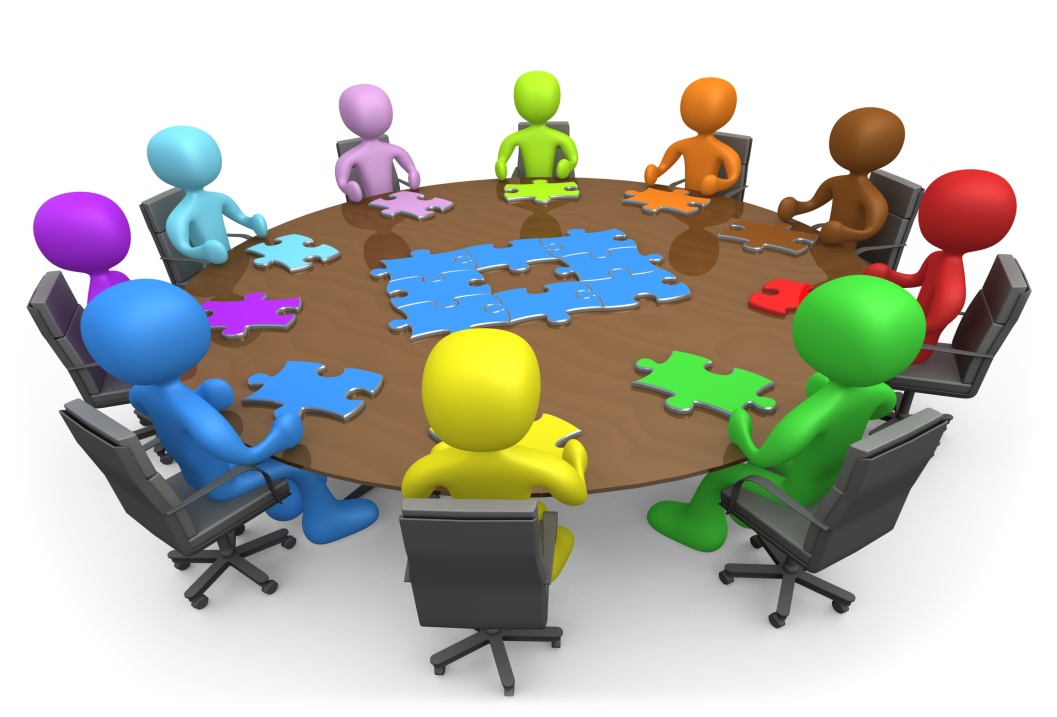 2. Основная часть 
- Сейчас посмотрим ролик и определим уровень мотивации главной героини
(просмотр мультфильма «Лень учиться»)
Дискуссия после просмотра мультфильма
- А сейчас поиграем! Познакомимся с правилами работы группы. 
1. Правило конфиденциальности. Всё, что происходит во время тренинга, не разглашается и не обсуждается вне тренинга. 
2. Активное участие. 
3. Искренность в общении.
4. Уважение друг к другу.
5. Без оценочного отношения друг к другу.
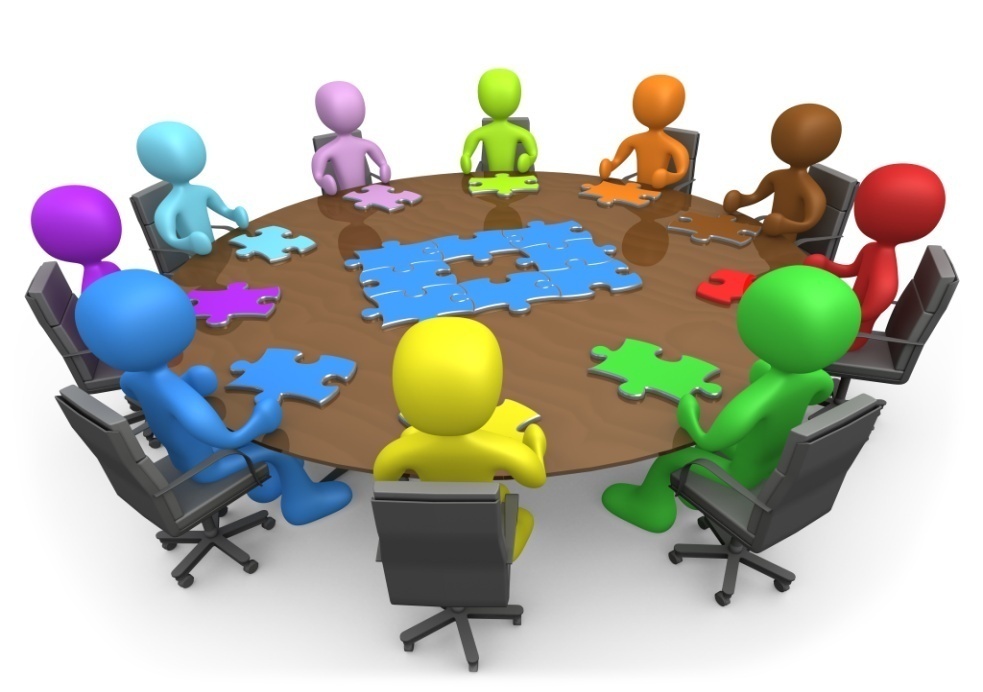 Упражнение №1 «Знакомство» 
Цель упражнения: познакомиться друг с другом.
Время: 10 мин.
Материалы: мягкая игрушка.
Ход проведения: по кругу передаётся игрушка. Каждый называет своё имя. 
А на первую букву имени называет ещё качество. (Например: Катя - красивая, Миша – милый и т.д.).
Упражнение №2 «Интервью»
Цель упражнения: познакомиться друг с другом.
Время: 15 мин.
Ход проведения: дети разбиваются по парам. И расспрашивают друг друга. 
На задание даётся 5 мин. Затем каждый из пары, должен рассказать о своём 
оппоненте. Один ребёнок садится на стул, а другой подходит к нему сзади, 
кладёт руки ему на плечи и рассказывает о нём от его имени.
- Легко ли было узнать за короткое время информацию о другом человеке?
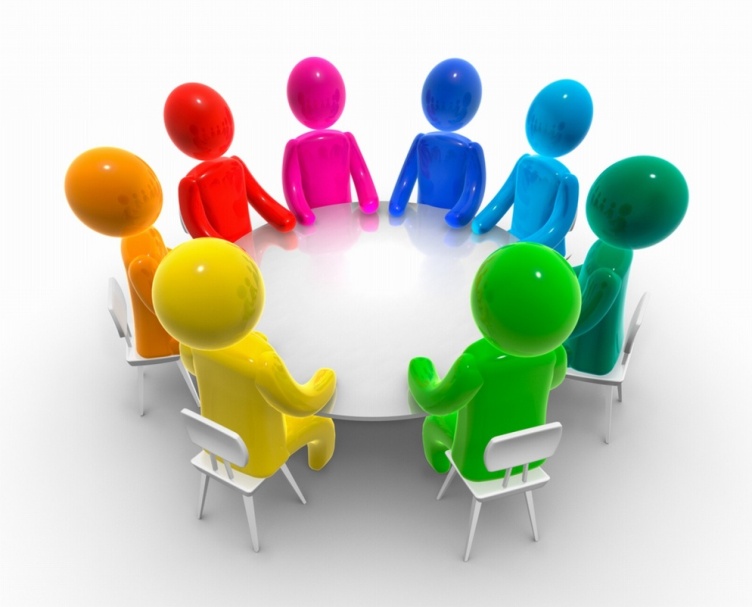 Упражнение №3 «Школьные дела»
   Цель: развивать позитивное отношение к школьной жизни.
   Учеников просят по очереди высказываться по поводу, каких-либо конкретных фактов из их школьной 
жизни. Можно задать вопрос типа: «Я бы хотела, чтобы ты рассказал о тех своих школьных делах, 
которыми ты доволен. Пожалуйста, начни свой ответ так: «Я доволен тем, что…»
Те, кто не уверен в собственных силах, слыша ответы ребят, начинают осознавать, что они слишком 
строги к себе, не признавая те или иные свои успехи.
Упражнение № 4 «Формула удачи»
 Подросткам предлагается занять удобную позу, закрыть глаза и расслабиться.
 Представьте, что вы стоите посреди пустыни. Оглядитесь вокруг. Сзади вы видите горную гряду — это
 ваши трудные события в жизни. Посмотрите, насколько высоки горы, но вы преодолели эти вершины,
 вы приобрели опыт "восхождения", теперь вы знаете, как бороться с трудностями. А теперь
 посмотрите вперед. Вы видите прекрасный оазис. Попытайтесь разобраться: это мираж или настоящий
 рай в пустыне. Подойдите ближе, мираж не отодвигается и не пропадает. Смело входите в прекрасный
 сад и оглянитесь. Какие прекрасные цветы и деревья окружают вас, их кто-то уже посадил. 
 А вам не хочется в этом саду посадить свои цветы? Приступайте к работе. (Пауза.)
А теперь посмотрите, насколько от вашего труда сад преобразился, стал еще прекраснее. Это ваше 
будущее, и вы его творцы! Вы сами можете сделать его прекрасным своим трудом! Почувствуйте
 удовлетворение от проделанной работы! А теперь возвращайтесь в нашу комнату и поделитесь
 впечатлениями».
 -Каким вы увидели свое будущее? Осознали ли вы, что для того, чтобы «вырастить» прекрасный 
сад, нужно изрядно потрудиться, иначе он может оказаться миражом?
3. Подведение итогов.
-Какое из упражнений вам понравилось больше всего? Что вы возьмете себе на вооружение?
 Благодарность за активность ребятам.
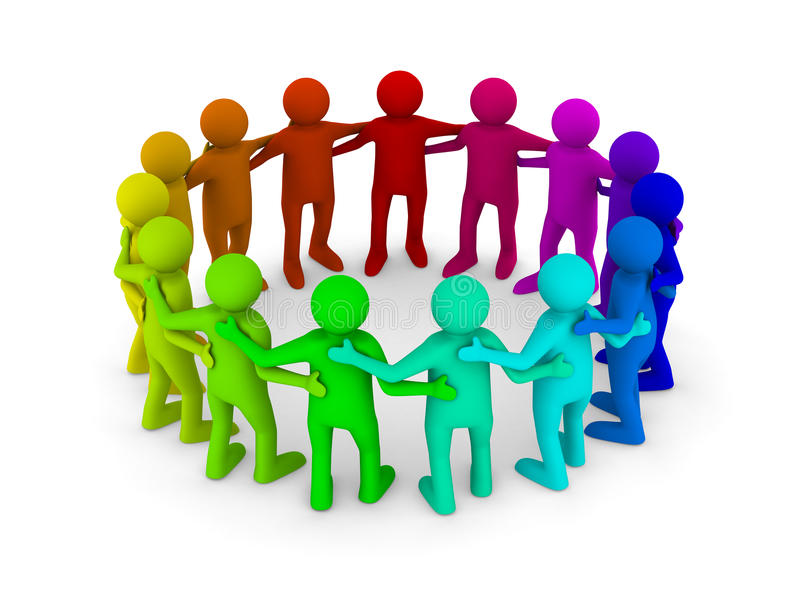 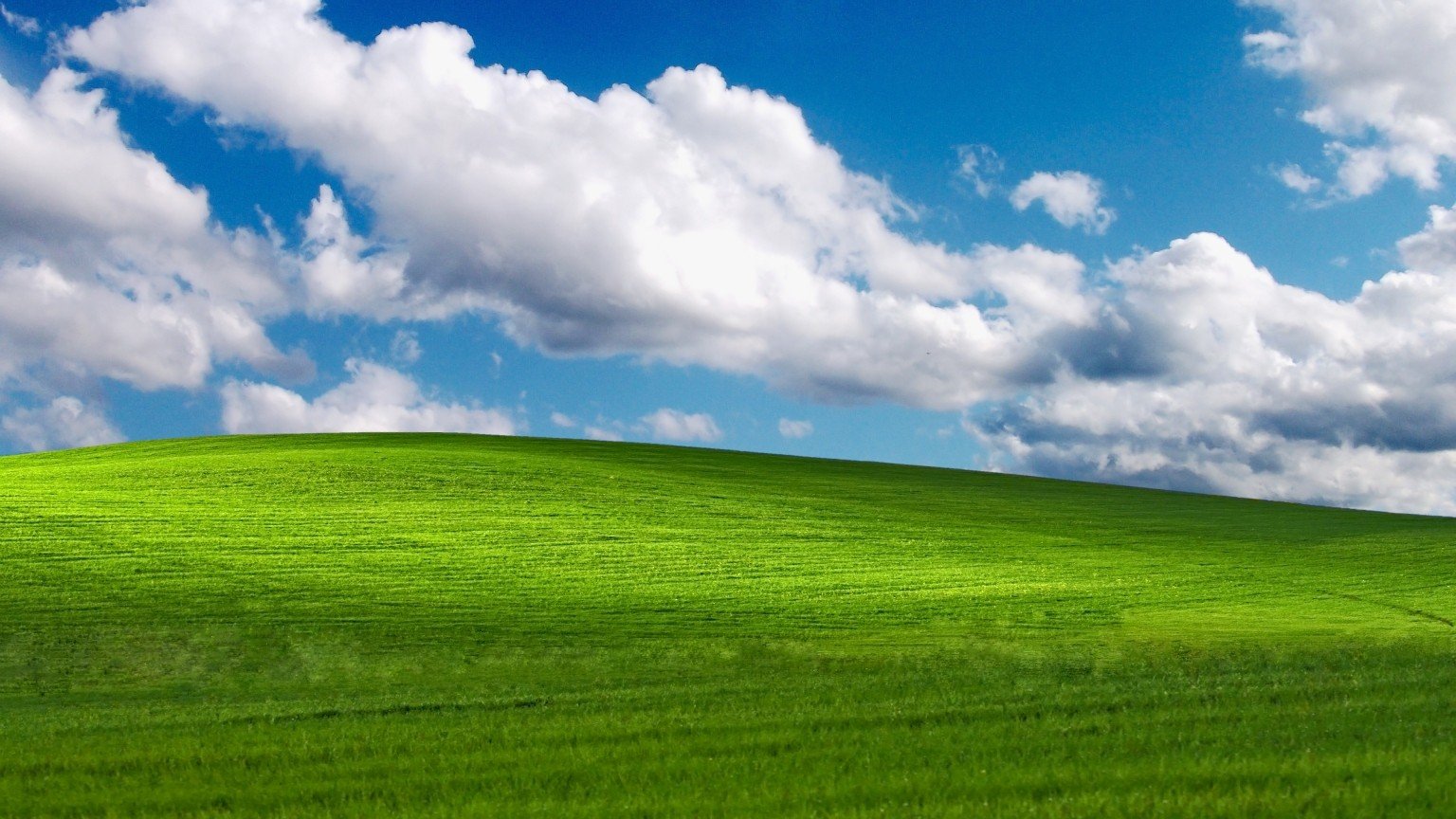 Спасибо за внимание